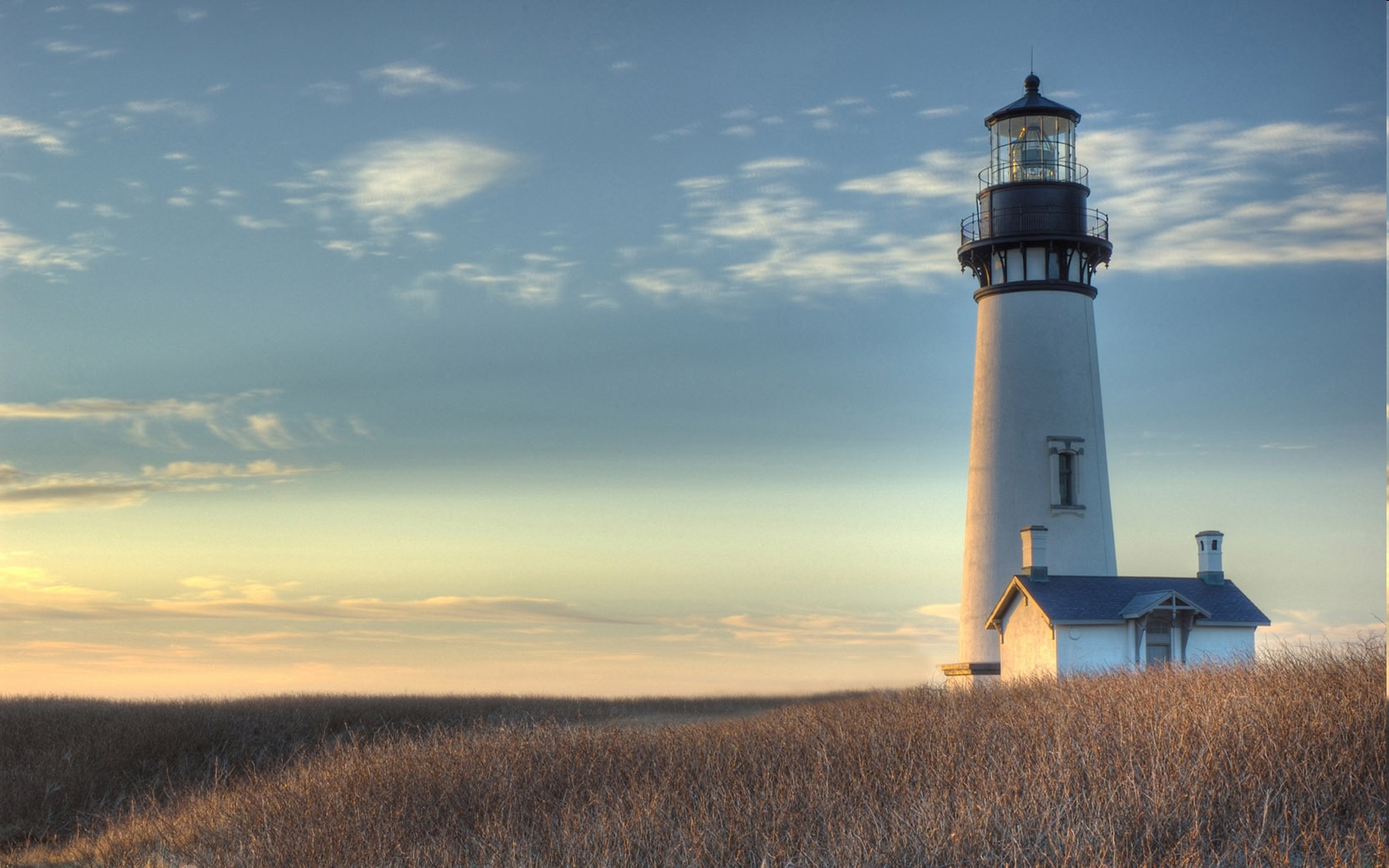 Chestnut Street Baptist Church
Welcome
Pastor Frank R. JohnsonAssociate Pastor Jeremy Johnson
Serving this week
Duty Deacon: Clay Myers
Counters: Dixie Davidson, TBD

Nursery: MaryDawn Buntin, Jessica Maurer, Linzi Maurer
Wednesdays 				6:30 p.m.
Prayer Group
Cornerstone Kid’s Club
Ignition (Youth Group)
Thursdays 			6:00 p.m.
Crosswalk (Collegiate Students & Young Adults)
Keep on Praying!
If you would like to receive PrayerNet Today emails, send us a request at prayer@csbcfamily.com.
Stay connected:	www.csbcfamily.com
				Find us on Facebook
Giving Options
(Thank you for supporting this ministry!)

Mail: 609 N. Chestnut St. Ellensburg, 98926

Online: www.csbcfamily.com

In Person: Offering Box in lobby
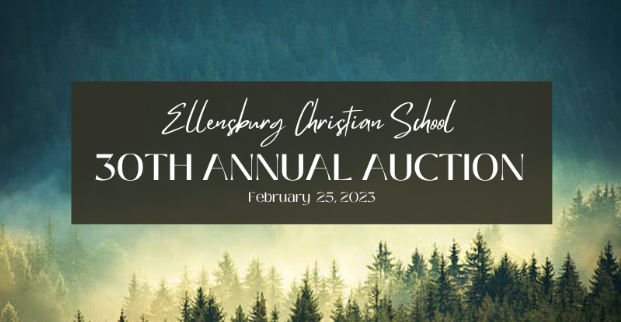 Men’s Breakfast Saturday, February 11, 8 a.m.
Sunday, February 19, 6 p.m.
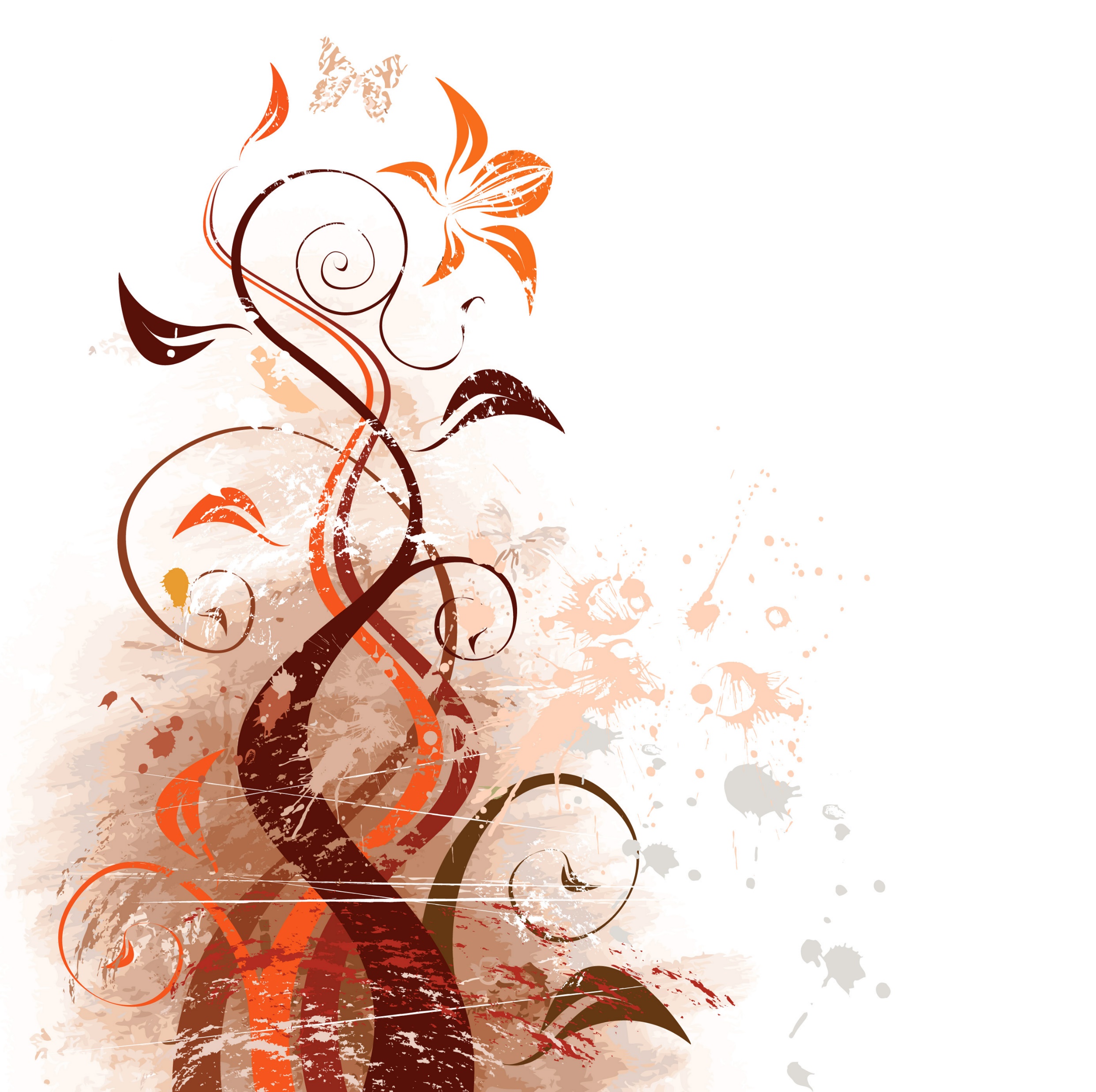 2022 Giving Statements
 Available on table in Foyer